Ενότητα 6Θεσμικό πλαίσιο κοινωνικής επιχειρηματικότητας
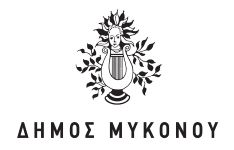 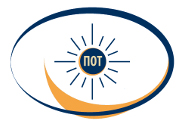 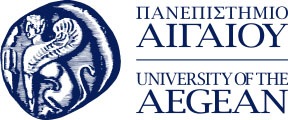 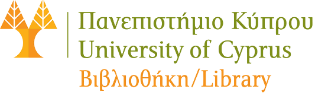 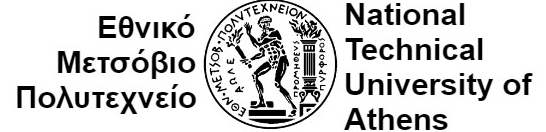 Το Πανεπιστήμιο Αιγαίου και η Βιβλιοθήκη του Πανεπιστημίου Κύπρου αναγνωρίζει ότι το παραγόμενο έργο, τα εργαλεία και η μεθοδολογία αποτελεί πνευματική ιδιοκτησία του Impact Hub Athens και αποδέκτης του παραγόμενου έργου είναι αποκλειστικά μέλη του Πανεπιστημίου Αιγαίου και την Βιβλιοθήκης του Πανεπιστημίου Κύπρου και των συνεργατών του consortium για χρήση σχετικά με την υλοποίηση του έργου «Διασυνοριακό Δίκτυο Προώθησης της Επιχειρηματικότητας σε Εντυπο-ανάπηρα Άτομα με χρήση Έξυπνων Εργαλείων πρόσβασης στις Βιβλιοθήκες» και του φοιτητικού τους κοινού.
Η χρήση πέραν των συμφωνημένων σκοπών και ατόμων  δεν επιτρέπεται χωρίς τη σύμφωνη γνώμη της Impact Hub Athens.
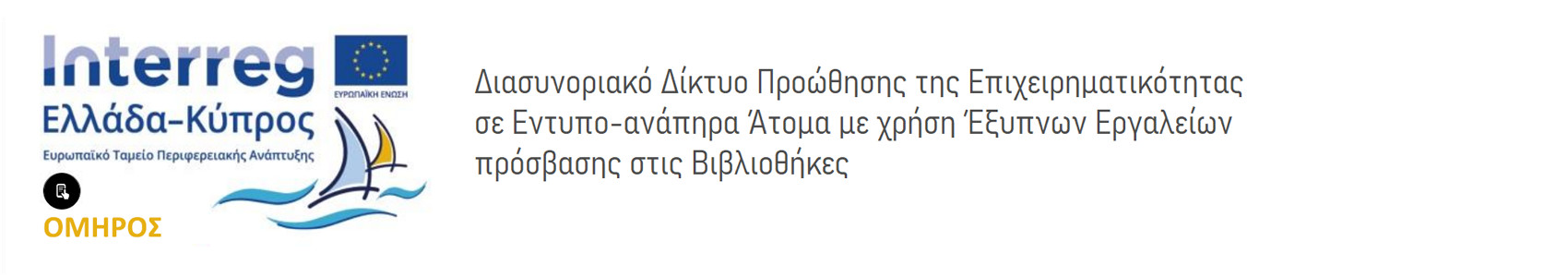 Περιεχόμενα
Εισαγωγή στο θεσμικό πλαίσιο της κοινωνικής επιχειρηματικότητας
Βασικές νομικές μορφές επιχειρήσεων με κοινωνικό σκοπό
Κριτήρια επιλογής νομικής μορφής
Άδειες επιχειρήσεων
Βασικές φορολογικές υποχρεώσεις επιχειρήσεων
Η “κοινωνική επιχείρηση”
Η Ευρωπαϊκή Επιτροπή δίνει στον ορό «κοινωνική́ επιχείρηση» το ακόλουθο περιεχόμενο: “ένας φορέας της κοινωνικής οικονομίας, του οποίου πρωταρχικός στόχος είναι όχι η δημιουργία κερδών για τους ιδιοκτήτες ή τους εταίρους της αλλά η ύπαρξη θετικού κοινωνικού αντίκτυπου. Δραστηριοποιείται στην αγορά παρέχοντας αγαθά και υπηρεσίες με επιχειρηματικό και καινοτόμο τρόπο, και χρησιμοποιεί τα κέρδη κυρίως για κοινωνικούς σκοπούς. Υπόκειται σε υπεύθυνη και διαφανή διαχείριση, ιδίως ενθαρρύνοντας τη συμμετοχή εργαζομένων, καταναλωτών και παραγόντων”.
Οι προϋποθέσεις στο ευρωπαϊκό θεσμικό πλαίσιο
Κοινωνικός σκοπός: Ο επιδιωκόμενος στόχος είναι σκόπιμα κοινωνικός και αναφέρεται ρητά ως τέτοιος στο καταστατικό (και σε άλλα έγγραφα).
Οικονομική διάσταση: H παραγωγή αγαθών και υπηρεσιών οφείλει να είναι συνεχής και σταθερή, ώστε η επιχείρηση να μην εξαρτάται αποκλειστικά από εθελοντική εργασία ή πόρους που δεν προέρχονται από εμπορική δραστηριότητα.
Συμπεριληπτική διακυβέρνηση: Τα συμφέροντα όλων των μερών οφείλουν εκπροσωπούνται κατά τη λήψη αποφάσεων, ώστε ο κοινωνικός σκοπός της επιχείρησης πρέπει να διατηρηθεί, ανεξάρτητα από την κατανομή των κερδών.
Το πρόσφατα θεσμισμένο ελληνικό πλαίσιο
Ο νόμος 4430 του 2016 για την κοινωνική επιχειρηματικότητα στη χώρα επιδιώκει:
να αποσαφηνίσει το εννοιολογικό και θεσμικό πλαίσιο της κοινωνικής επιχειρηματικότητας, 
να διευρύνει το πεδίο εφαρμογής της, πέραν του προνοιακού και ενταξιακού χαρακτήρα σε όλο το φάσμα της οικονομικής δραστηριότητας, 
να αποταυτίσει την κοινωνική επιχειρηματικότητα από το νομικό σχήμα της Κοινωνικής Συνεταιριστικής Επιχείρησης και να το ανοίξει σε όλες τις νομικές μορφές
να δημιουργήσει τα κίνητρα για τη δικτύωση των εγχειρημάτων.
Οι 4 προϋποθέσεις στο ελληνικό θεσμικό πλαίσιο (1/2)
Όλες οι νομικές μορφές μπορεί να αφορούν τις κοινωνικές επιχειρήσεις, αρκεί να έχουν:
Κοινωνικό σκοπό: Ο επιδιωκόμενος στόχος είναι σκόπιμα κοινωνικός και αναφέρεται ρητά ως τέτοιος στο καταστατικό (και σε άλλα έγγραφα), είτε αφορά στην υποστήριξη ατόμων σε ευάλωτες καταστάσεις και τη συμβολή στον αγώνα κατά των αποκλεισμών και των ανισοτήτων είτε προωθεί τη βιώσιμη ανάπτυξη.
Οικονομική διάσταση: H παραγωγή αγαθών και υπηρεσιών οφείλει να είναι συνεχής και σταθερή, ώστε η επιχείρηση να μην εξαρτάται αποκλειστικά από δημόσιους πόρους.
Οι 4 προϋποθέσεις στο ελληνικό θεσμικό πλαίσιο (2/2)
Περιορισμούς στη διανομή κερδών: το μεγαλύτερο μέρος (60 %) των κερδών πρέπει να χρησιμοποιηθεί για τη διατήρηση και την ανάπτυξη των δραστηριοτήτων της επιχείρησης και δε διαμοιράζεται στους μετόχους εν είδει μερίσματος.
Συμπεριληπτική διακυβέρνηση: Η διακυβέρνηση έχει σαν αρχή την ενημέρωση και τη συμμετοχή των συνεργατών, των εργαζομένων και των ενδιαφερομένων στα αποτελέσματα και τις διαδικασίες λήψης αποφάσεων της επιχείρησης.
*σωρευτικά και τα 4 κριτήρια
Επιλογή νομικής μορφής
Συνήθης τρόπος διάκρισης των επιμέρους νομικών μορφών είναι αυτή που εδράζεται στο σκοπό, το ιδιοκτησιακό καθεστώς και το μέγεθος της επιχείρησης κι επομένως στα δικαιώματα και υποχρεώσεις που δημιουργεί στους συμμετέχοντες. Μπορούμε, λοιπόν, να διακρίνουμε τέσσερις μεγάλες κατηγορίες:
Κεφαλαιουχικές εταιρείες (έχουν ελάχιστο όριο αρχικού κεφαλαίου και είναι οι Ιδιωτικές Κεφαλαιουχικές Εταιρίες (ΙΚΕ), οι Εταιρίες Περιορισμένης Ευθύνης (ΕΠΕ), και οι Ανώνυμες Εταιρίες (ΑΕ))
Προσωπικές εταιρείες (κανένα όριο αρχικού κεφαλαίου και είναι οι Ομόρρυθμες Εταιρίες (ΟΕ), οι Ετερόρρυθμες Εταιρίες (ΕΕ), και η ατομική επιχείρηση)
Συνεταιρισμοί (πολυμελείς οργανισμοί, και είναι οι αστικοί και αγροτικοί συνεταιρισμοί, οι Κοινωνικοί Συνεταιρισμοί Περιορισμένης Ευθύνης (ΚΟΙΣΠΕ), οι Κοινωνικές Συνεταιριστικές  Επιχειρήσεις (ΚΟΙΝΣΕΠ), ο Συνεταιρισμός Εργαζομένων)
Αστικές εταιρείες (μη εμπορικές δραστηριότητες που είναι οι Αστικές Μη Κερδοσκοπικές Εταιρίες (ΑΜΚΕ), και τα σωματεία)
Κριτήρια επιλογής νομικής μορφής
Αριθμός ιδρυτών ( αν απαιτούνται τουλάχιστον δύο ή αρκεί και ένας)
Κεφάλαιο ίδρυσης (απαιτείται ή όχι και ποιο το ποσό)
Ετήσια φορολογικά (διατήρηση μερίδας στο ΓΕΜΗ, φορολογικός συντελεστής, και άλλα)
Ασφαλιστικά έξοδα (υποχρεωτική ασφάλιση εταίρων)
Ευθύνη εταίρων (με ατομική περιουσία ή όχι, προσοχή στα χρέη στο δημόσιο)
Επιχειρηματικό μοντέλο (revenues)
Ατομική επιχείρηση
Είναι η πιο απλή μορφή επιχείρησης, ιδρύεται, οργανώνεται και διοικείται από ένα άτομο. 
Τα πλεονεκτήματα της ατομικής επιχείρησης είναι η ευελιξία ως προς την ίδρυση, τη δραστηριότητα, την επέκταση και τη μετατροπή της σε άλλου τύπου εταιρία​ και ότι δεν απαιτούνται από το νόμο ιδιαίτερες προϋποθέσεις για την σύσταση της. Γρήγορη έναρξη και χαμηλό λειτουργικό κόστος
Τα μειονεκτήματα της ατομικής επιχείρησης είναι οι περιορισμένες οικονομικές δυνατότητες και ότι αντιμετωπίζει τον ανταγωνισμό με μειωμένες δυνατότητες ανάπτυξης, καθώς και η απεριόριστη ευθύνη του επιχειρηματία, για τα χρέη προς τρίτους ιδιώτες. 
Ως προς τα φορολογικά της έχει χαμηλή φορολογία αλλά αυτή εφαρμόζεται από το πρώτο ευρώ, εφαρμόζονται τεκμήρια φορολόγησης, εγείρει υποχρέωση τήρησης απλογραφικών βιβλίων και επιφέρει την υποχρέωση ασφάλισης.
Ομόρρυθμη Εταιρεία (ΟΕ)
Για την ίδρυση της Ομόρρυθμης Εταιρείας (ΟΕ) συνιστάται μεταξύ δύο ή περισσότερων (φυσικών ή νομικών) προσώπων που έχουν κοινό σκοπό, κατά την έκφραση του νόμου (άρθρο 741 Αστικού Κώδικα) να συμπορεύονται υπό εταιρική επωνυμία και συμμετέχουν στην εταιρία με ποσοστό βάσει κοινής απόφασής  τους, χωρίς ελάχιστο όριο συμμετοχής. 
Ο ομόρρυθμος εταίρος ευθύνεται απεριόριστα, ενώ ο ετερόρρυθμος μέχρι το ποσοστό συμμετοχής του στο κεφάλαιο ίδρυσης.
Η σύσταση γίνεται μέσω Υπηρεσία μιας στάσης ή μέσω του gov​, με τη σύνταξη καταστατικού, ενώ κάθε εταίρος έχει δικαίωμα καταγγελίας ή λύσης μέσω δικαστικής οδού​.
Ως προς τα φορολογικά τους, υποχρεούνται σε τήρηση απλογραφικών ή διπλογραφικών βιβλίων, σε καταβολή ​τέλους επιτηδεύματος​ και η διανομή κερδών είναι αφορολόγητη. ​
ΙΚΕ (Ιδιωτική Κεφαλαιουχική Εταιρεία)​
Για την ίδρυση της Ιδιωτικής Κεφαλαιουχικής Εταιρείας αρκεί ένα πρόσωπο φυσικό η νομικό, χωρίς την προϋπόθεση συγκεκριμένου ποσού κεφαλαίου. Η σύσταση γίνεται μέσω Υπηρεσία μιας στάσης ή μέσω του gov​, με τη σύνταξη καταστατικού. και η ευθύνη των εταίρων είναι περιορισμένη για τα χρέη προς τρίτους ιδιώτες.
Τα τέλη ίδρυσης και λειτουργίας είναι πολύ μικρότερα σε σχέση με τα αντίστοιχα τέλη των υπολοίπων εταιρειών (ΟΕ, ΕΕ, ΕΠΕ και  ΑΕ), αλλά υποχρεούται σε τήρηση διπλογραφικών βιβλίων. Η διανομή κερδών δεν είναι υποχρεωτική, αλλά πριν από αυτή παρακρατείται 5% για σχηματισμό τακτικού αποθεματικού​
Η καινοτομία της έγκειται στην αποσύνδεση των εισφορών με το εταιρικό κεφάλαιο​ (μετρητά, προσφορά εργασίας, παροχή γνώσεων)​.
Κοινωνική Συνεταιριστική Επιχείρηση (ΚοινΣΕπ)
Είναι αστικός συνεταιρισμός κοινωνικού σκοπού, με περιορισμένη ευθύνη των μελών του και διαθέτει εκ του νόμου την εμπορική ιδιότητα. Διοικείται ισότιμα από τα μέλη της και η λειτουργία της βασίζεται στην επιδίωξη συλλογικού οφέλους (κοινωνικού κυρίως) ενώ το κέρδος της προκύπτει από δράσεις που εξυπηρετούν αποκλειστικά το κοινωνικό συμφέρον.
Ανάλογα με τον ειδικότερο σκοπό τους διακρίνονται σε 2 κατηγορίες:
Ένταξης
Συλλογικού και Παραγωγικού Σκοπού
Για την ίδρυση χρειάζονται τουλάχιστον πέντε ή εφτά, αυτή γίνεται στο Μητρώο Φορέων ΚΑΛΟ (Κοινωνική και Αλληλέγγυας Οικονομίας), χωρίς έξοδα, ενώ απαλλαγή τέλους επιτηδεύματος για τα 5 χρόνια λειτουργίας της, αλλά τα κέρδη διανέμονται μόνο μέχρι 35% σε εργαζόμενους και τα υπόλοιπα επανεπενδύονται στην επιχείρηση.​
Aστική Εταιρεία
Συνήθως είναι μη κερδοσκοπική, με περιορισμένη ευθύνη των μελών της και δε διαθέτει εκ του νόμου την εμπορική ιδιότητα. Το όποιο κέρδος δε διαμοιράζεται. 
Ο νόμος δεν ορίζει συγκεκριμένο ποσό κεφαλαίου. Τα τέλη ίδρυσης και λειτουργίας είναι πολύ μικρότερα σε σχέση με τα αντίστοιχα τέλη των εμπορικών εταιριών. Τις αποφάσεις τις λαμβάνουν τα μέλη, με τρόπο που θα ορίσουν το καταστατικό. 
Διέπεται από ευνοϊκό φορολογικό καθεστώς καθώς φορολογούνται μόνο για τις οικονομικές τους δράσεις και όχι για Δωρεές ή οικονομικές ενισχύσεις που λαμβάνουν​ και συστήνεται στο Γενικό Εμπορικό Μητρώο ή στο Πρωτοδικείο, χωρίς ελάχιστο απαιτούμενο κεφάλαιο, με ιδιωτικό συμφωνητικό των μελών.
Εντοπισμός Κωδικού Αριθμού Δραστηριότητας (ΚΑΔ)
Αφού αποφασίσετε τη δραστηριότητα που πρόκειται να ασκήσετε, θα πρέπει να εντοπίσετε τον σχετικό ΚΑΔ (Κωδικό Αριθμό Δραστηριότητας) που αντιστοιχεί σε αυτό, καθόσον θα σας χρειαστεί για τη διεκπεραίωση της όλης διαδικασίας. 								Για την επιλογή του ΚΑΔ, η Φορολογική́ Διοίκηση έχει θεσπίσει συγκεκριμένους κωδικούς αριθμούς (ΚΑΔ) για τις ποίκιλες επιχειρηματικές δραστηριότητες, ομαδοποιημένους κατά κλάδο οικονομικής δραστηριότητας και τους οποίους βρίσκουμε στο σύνδεσμο της Λίστας ΚΑΔ.
Άδεια Ασκήσεως Επαγγέλματος
Ορισμένες κατηγορίες επαγγελματιών υποχρεούνται να έχουν Άδεια Ασκήσεως Επαγγέλματος προκειμένου να δραστηριοποιηθούν επαγγελματικά. 
Παραδείγματα επαγγελματιών που υποχρεούνται να έχουν Άδεια Ασκήσεως Επαγγέλματος είναι: 
Επαγγέλματα σχετικά με ηλεκτρικές συσκευές και εγκαταστάσεις, αυτοκίνητα, μοτοποδήλατα, αεροσκάφη. 
Επαγγέλματα σχετικά με υδραυλικά, κλιματιστικά, ηλιακούς θερμοσίφωνες. Oι κουρείς-κομμωτές, οπτικά είδη, οδοντοτεχνίτες. Οι Μηχανουργοί και επισκευές μηχανών. 
Εγκαταστάτες τηλεπικοινωνιακών κέντρων. 
Επαγγέλματα τουριστικά, υπηρεσίες μεταφορών, περιπτώσεις λιανικού εμπορίου.
Ειδική Άδεια Λειτουργίας
Ορισμένες επιχειρήσεις και επαγγελματικές δραστηριότητες υποχρεούνται σε έκδοση Ειδικής Άδειας Λειτουργίας (ανεξάρτητα από την Άδεια Λειτουργίας). 
Παραδείγματα επαγγελματικών δραστηριοτήτων που υποχρεούνται να έχουν Ειδική Άδεια Λειτουργίας είναι: 
Αυτές που έχουν αντικείμενο σχετικό με τρόφιμα, ποτά, φάρμακα, χημικά, λιπάσματα, ιατρική (μηχανήματα και λοιπά), οπτικά. 
Αυτές που έχουν αντικείμενο σχετικό με τον άνθρωπο γενικότερα (κουρεία και λοιπά), με όπλα, πυρομαχικά, εκρηκτικά, με τον τουρισμό. 
Ορισμένες εμπορικές δραστηριότητες
Φορολογίας Εισοδήματος και υποβολή δηλώσεων
Φορολογητέο εισόδημα είναι το εισόδημα που απομένει μετά την αφαίρεση των δαπανών που εκπίπτουν από το ακαθάριστο εισόδημα από επιχειρηματική δραστηριότητα.  
Για το εισόδημα που αποκτάται από επιχειρηματική δραστηριότητα υποβάλλεται δήλωση φορολογίας εισοδήματος, μέχρι και την 30ή Ιουνίου του τρέχοντος έτους για το φορολογητέο εισόδημα που αποκτήσατε το αμέσως προηγούμενο φορολογικό έτος. Για τον προσδιορισμό του κέρδους από επιχειρηματική δραστηριότητα, εκπίπτουν οι δαπάνες οι οποίες: 
α) πραγματοποιούνται προς το συμφέρον της επιχείρησης ή κατά τις συνήθεις εμπορικές συναλλαγές της, 
β) αντιστοιχούν σε πραγματική συναλλαγή και η αξία της συναλλαγής δεν κρίνεται κατώτερη ή ανώτερη της αγοραίας, στη βάση των στοιχείων που διαθέτει η Φορολογική Διοίκηση, 
γ) εγγράφονται στα τηρούμενα βιβλία απεικόνισης των συναλλαγών της περιόδου κατά την οποία πραγματοποιούνται και αποδεικνύονται με κατάλληλα δικαιολογητικά.
Υπολογισμός και καταβολή του φόρου
Ο φόρος εισοδήματος υπολογίζεται με βάση τα εισοδήματα που έχουν συμπεριληφθεί στην ετήσια φορολογική δήλωση που υποβάλλεται και το ποσό της φορολογικής οφειλής καθορίζεται αφού αφαιρεθούν: 
α) ο φόρος που παρακρατήθηκε, 
β) ο φόρος που προκαταβλήθηκε, 
γ) ο φόρος που καταβλήθηκε στην αλλοδαπή 
Σε περίπτωση που το ποσό του φόρου που έχετε προκαταβάλει ή σας έχει παρακρατηθεί είναι μεγαλύτερο από τον οφειλόμενο φόρο που προκύπτει, η επιπλέον διαφορά επιστρέφεται. Ο φόρος που προκύπτει από τη δήλωση εισοδήματος βεβαιώνεται σε τρεις (3) ισόποσες διμηνιαίες δόσεις, από τις οποίες η πρώτη καταβάλλεται μέχρι την τελευταία εργάσιμη ημέρα του μηνός Ιουλίου και η καθεμία από τις επόμενες δόσεις μέχρι την τελευταία εργάσιμη ημέρα των μηνών Σεπτεμβρίου και Νοεμβρίου.
Πληρωμή ετήσιου Τέλους Επιτηδεύματος
Η άσκηση επιχειρηματικής δραστηριότητας υποχρεώνει σε καταβολή ετήσιου τέλους επιτηδεύματος, το οποίο βεβαιώνεται με τη δήλωση φορολογίας εισοδήματος φυσικών προσώπων.  
Το τέλος επιτηδεύματος ορίζεται σε 400 έως 650 ευρώ ετησίως και ορίζεται από τον τόπο δραστηριοποίησης, την δραστηριότητα (κερδοσκοπική ή μη), αν υπάρχει υποκατάστημα, αν υπάρχει κάποια αναπηρία και άλλα.
Φορολογικοί Συντελεστές Εταιρειών
Ο ενιαίος Συντελεστής είναι στο 22%​ των κερδών
Ο Φόρος Μερισμάτων είναι στο 5%​ των μερισμάτων
Για την Προκαταβολή Φόρου, ισχύει 
Μείωση 50% για Ατομική Επιχείρηση τον Πρώτο Χρόνο Λειτουργίας ​
Μείωση 50% για τα τρία πρώτα οικονομικά έτη​
Κατόπιν αίτησης, σε περίπτωση μείωση εισοδήματος άνω 25%, δύναται η μείωση προκαταβολής​.
Βιβλία – Στοιχεία
Το εισόδημα από επιχειρηματική δραστηριότητα τηρείται σε αξιόπιστο λογιστικό σύστημα και κατάλληλα λογιστικά αρχεία, σύμφωνα με τα λογιστικά πρότυπα που προβλέπονται στην ελληνική νομοθεσία, για τη σύνταξη των χρηματοοικονομικών καταστάσεων. 
Ένα αξιόπιστο λογιστικό σύστημα παρέχει τη δυνατότητα σε ένα πρόσωπο με τις απαιτούμενες γνώσεις και εμπειρία να αποκτά εντός εύλογου χρόνου την κατανόηση του. Συνήθως ανατίθεται σε τρίτο, αλλά αυτό δεν απαλλάσσει από τη σχετική ευθύνη.
Τα λογιστικά αρχεία τηρούνται με ηλεκτρονικό ή χειρόγραφο τρόπο.  
Τα παραστατικά διακίνησης ή τα τιμολόγια πώλησης ή τις αποδείξεις λιανικής πώλησης θα πρέπει να τεκμηριώνονται.
Το παραστατικό διακίνησης περιέχει κατ’ ελάχιστο τις εξής πληροφορίες: πλήρη επωνυμία ή ονοματεπώνυμο, διεύθυνση και ΑΦΜ εμπλεκόμενου μέρους, ποσότητα και είδος διακινούμενων αγαθών και ημερομηνία διακίνησης.
ΦΠΑ – Φόρος Προστιθέμενης Αξίας
Είναι ένας έμμεσος φόρος κατανάλωσης, ο οποίος επιβάλλεται σε διάφορα αγαθά και υπηρεσίες και επιβαρύνει τον αγοραστή τους.​Με τον όρο “αγοραστή” εννοούμε​ τον αγοραστή σε κάθε στάδιο μιας εφοδιαστικής αλυσίδας.​Ο κανονικός συντελεστής ο οποίος ορίζεται σε 24% επί της φορολογητέας αξίας 
Ο μειωμένος συντελεστής που είναι 13% επί της φορολογητέας αξίας (σε βασικά προϊόντα ευρείας κατανάλωσης όπως ψωμί, γάλα, κρέας, ψάρια, και λοιπά και υπηρεσίες όπως διαμονή σε τουριστικά καταλύματα, παροχή υπηρεσιών κατ’ οίκον φροντίδας παιδιών, ηλικιωμένων, ασθενών και λοιπών.)
Ο υπερμειωμένος συντελεστής που ορίζεται σε 6% επί της φορολογητέας αξίας (σε  φάρμακα, βιβλία, εφημερίδες, περιοδικά, εισιτήρια θεατρικών παραστάσεων και συναυλιών, ηλεκτρική ενέργεια, φυσικό αέριο και λοιπά.). Επιπλέον, οι ανωτέρω συντελεστές εφαρμόζονται μειωμένοι κατά 30% και ορίζονται σε 17%, 9% και 4% αντίστοιχα στα νησιά Λέρο, Λέσβο, Κω, Σάμο, Χίο.
Πότε και πώς υποβάλλετε τη δήλωση ΦΠΑ
Καταληκτική ημερομηνία υποβολής της δήλωσης ΦΠΑ είναι η τελευταία εργάσιμη ημέρα του επόμενου μήνα από τη λήξη κάθε φορολογικής περιόδου. 
Πιο συγκεκριμένα, θα πρέπει να υποβάλλετε τη δήλωση:  
Μηνιαία όσοι είστε υπόχρεοι να τηρείτε βιβλία και να εκδίδετε στοιχεία με βάση τα πλήρη λογιστικά πρότυπα (διπλογραφικά) και το Δημόσιο όταν ασκεί δραστηριότητες για τις οποίες υπόκεινται στο φόρο,  
Τριμηνιαία όσοι είστε υπόχρεοι να τηρείτε βιβλία και να εκδίδετε στοιχεία με βάση τα απλοποιημένα λογιστικά πρότυπα (απλογραφικά) ή δεν είστε υπόχρεοι σε τήρηση βιβλίων και έκδοση στοιχείων.
Ο ΦΠΑ στο καθεστώς Μικρών Επιχειρήσεων​
Απαλλαγή ΦΠΑ κατά την έναρξη και μέχρι​ τζίρο 10.000 €, σε όλες οι μορφές εταιρειών.
Αυτό προσδίδει ανταγωνιστικότητα στις τιμές​ και απαλλαγή από την υποχρέωση ταμειακής​
Το ΦΠΑ των εξόδων/αγορών/πωλήσεων είτε μεταφέρεται στο κόστος είτε εξοδοποιείται​
Πράξεις που απαλλάσσονται από τον ΦΠΑ
Είναι σημαντικό να γνωρίζετε ότι ορισμένες πράξεις που διενεργείτε μπορεί να απαλλάσσονται από τον ΦΠΑ
Ενδεικτικά, αναφέρονται κάποιες απαλλασσόμενες πράξεις που πραγματοποιούνται στο εσωτερικό της χώρας και για τις οποίες δεν παρέχεται δικαίωμα έκπτωσης του φόρου των εισροών βάσει του άρθρου 22 του Κώδικα ΦΠΑ, όπως:  
η παροχή υπηρεσιών ιατρικής και νοσοκομειακής περίθαλψης,  
η παροχή υπηρεσιών από γιατρούς, οδοντιάτρους, και λοιπούς,  
η παροχή κοινωνικής πρόνοιας και ασφάλισης,  
η παροχή υπηρεσιών εκπαίδευσης, αθλητισμού,  
οι ασφαλιστικές εργασίες, οι μισθώσεις ακινήτων και λοιπά
Είναι σημαντικό να γνωρίζετε ότι (1/3)
Είστε υπόχρεοι τήρησης Συστήματος Καρτών Πληρωμής (γνωστό ως «POS») και δήλωσης Επαγγελματικού/ων Λογαριασμού/ων εφόσον, έστω και ένας από τους Κωδικούς Αριθμούς Δραστηριότητάς σας, κύριας ή δευτερεύουσας, περιλαμβάνεται στην λίστα των ΚΑΔ που έχουν οριστεί σε Κοινή Υπουργική Απόφαση από τα Υπουργεία Οικονομίας και Ανάπτυξης και Οικονομικών. Μπορείτε να διαβάσετε αναλυτικά όλους τους ΚΑΔ στην Κοινή Υπουργική Απόφαση 45231 του 2017.
Είναι σημαντικό να γνωρίζετε ότι (2/3)
Η δήλωση των επαγγελματικών λογαριασμών σας γίνεται μέσω του διαδικτυακού τόπου της ΑΑΔΕ, εντός μηνός από την έναρξη άσκησης δραστηριότητας που υπάγεται στους Κωδικούς Αριθμούς Δραστηριότητας (ΚΑΔ) της λίστας. Σε περίπτωση μη δήλωσης ή καθυστέρησης δήλωσης του επαγγελματικού λογαριασμού, επιβάλλεται διοικητικό πρόστιμο.
Είναι σημαντικό να γνωρίζετε ότι (3/3)
Υπάρχει χρηματικό όριο βάσει του οποίου επιτρέπεται η συναλλαγή για πώληση αγαθών ή παροχή υπηρεσιών σε ιδιώτες με μετρητά. Οι συναλλαγές μεγαλύτερης αξίας από το εν λόγω χρηματικό όριο εξοφλούνται από τους αγοραστές των αγαθών ή των υπηρεσιών, αποκλειστικά με τη χρήση κάρτας ή άλλου ηλεκτρονικού μέσου πληρωμής όπως τραπεζικό έμβασμα, πληρωμή μέσω e-banking, χρήση ηλεκτρονικού πορτοφολιού.
Κλείνοντας…
Επιλέγουμε νομική μορφή για την εταιρία μας, αφότου έχουμε αποφασίσει βασικές λειτουργίες του επιχειρηματικού μας μοντέλου
Επιλέγουμε με μεγάλη προσοχή τους Κωδικούς Αριθμούς Δραστηριότητάς μας
Μελετάμε σε βάθος, και με τη βοήθεια ειδικών, τις φορολογικές υποχρεώσεις και τα ενδεχόμενα προνόμια της επιχείρησής μας.
Οι νομικές και φορολογικές υποχρεώσεις είναι θέματα για το οποία συμβουλευόμαστε ειδικούς επαγγελματίες των κλάδων, ωστόσο κι εμείς ως επιχειρηματίες οφείλουμε να μπορούμε να παρακολουθήσουμε, μέσα από αντίστοιχες εκπαιδεύσεις.
Ευχαριστούμε για την προσοχή σας!